Studbook Animal Details
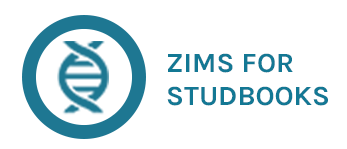 Navigate to Animal Detail Screen
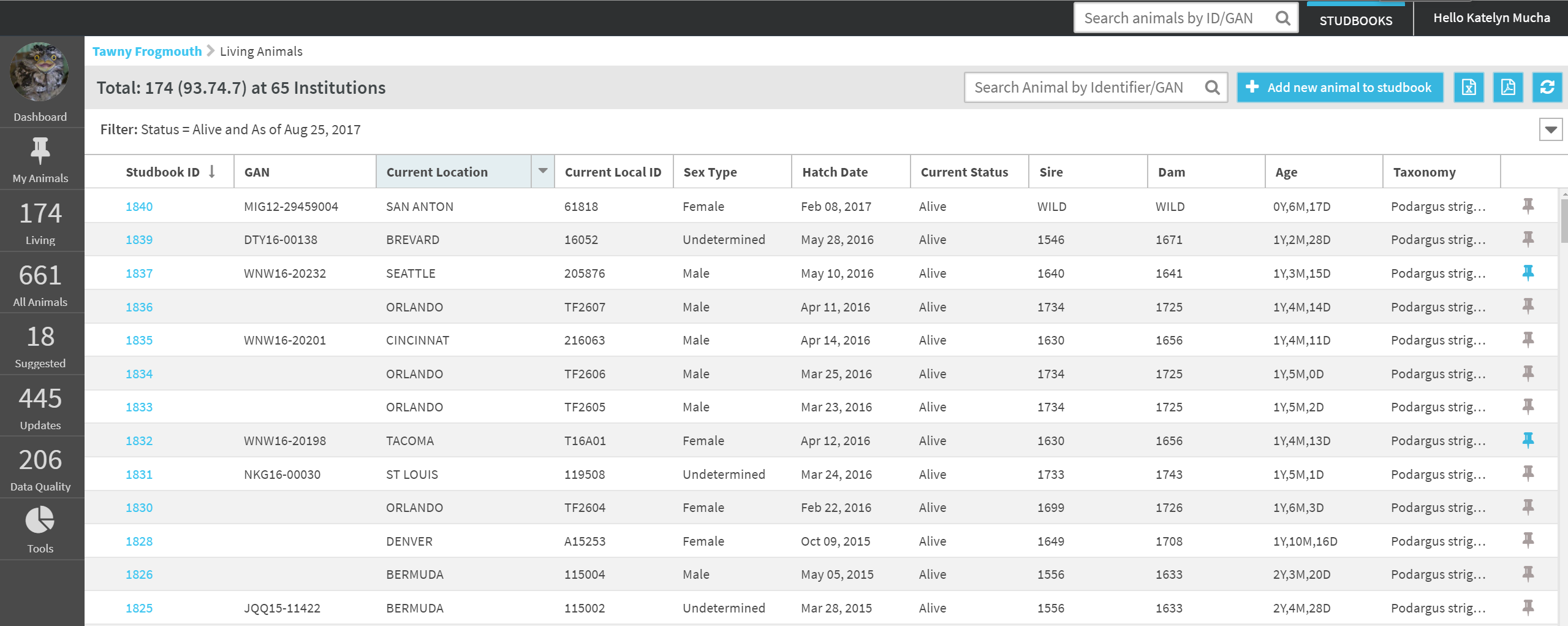 To navigate to an animal’s Detail Screen select the studbook ID hyperlink or enter the ID in the Studbook Quick Search
Animal Detail Screen
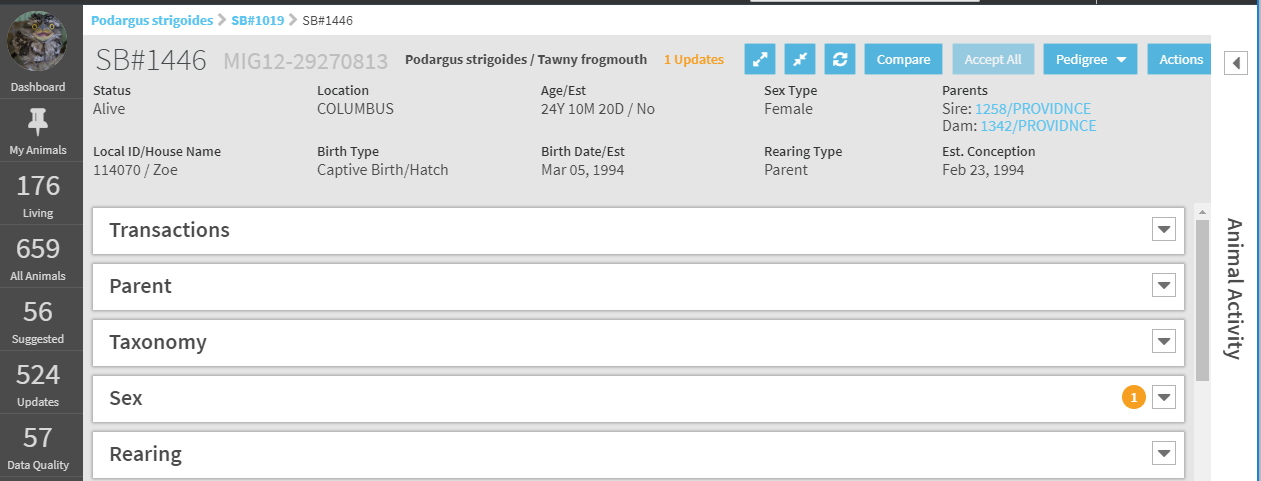 The Animal Detail Screen contains all of the information entered about an individual anima. From this screen, the user can add, edit, and delete information about the animal.
Animal Detail – Expand/Collapse
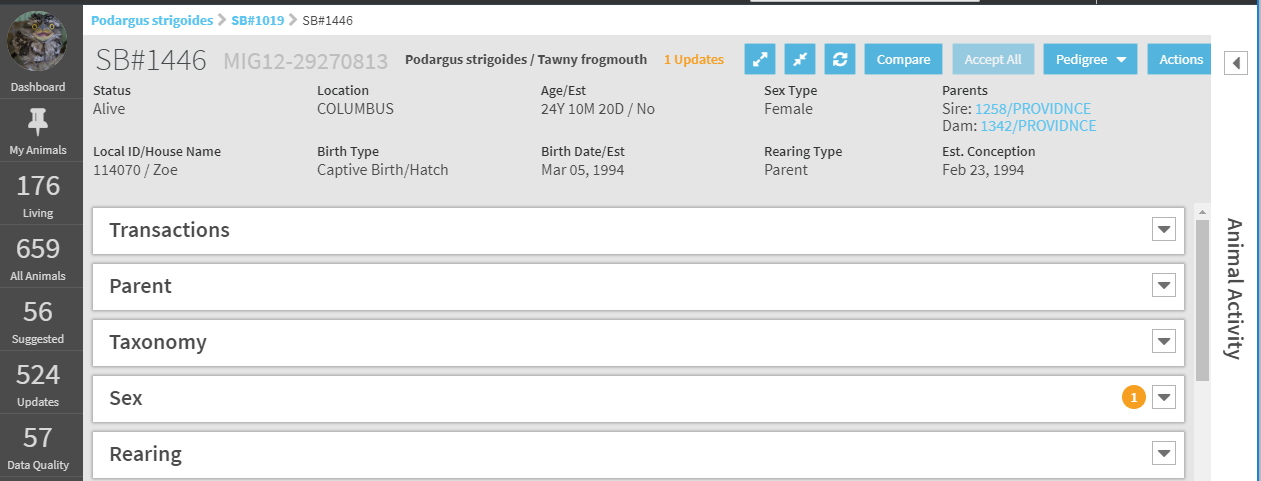 Expand or Collapse Buttons at the top of the scree open or close the below event boxes.
User can also select to have the event boxes be open or closed by default under preferences – see next slide.
Grid Box Preferences
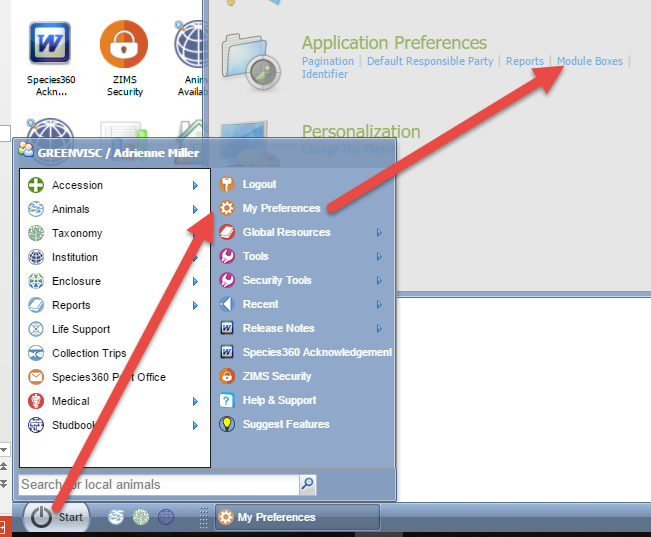 To set the event boxes as expanded by default follow the following steps:

In the main ZIMS screen, select My Preferences Application
Preferences  check the box for studbooks save 

Opening all event module boxes in Studbooks will expand all boxes automatically and user will not have to individually open the boxes.
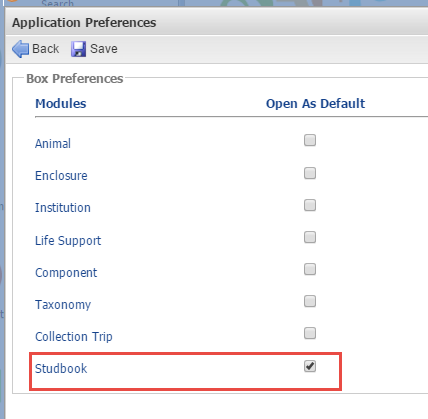 5
Animal Detail – Compare Animal
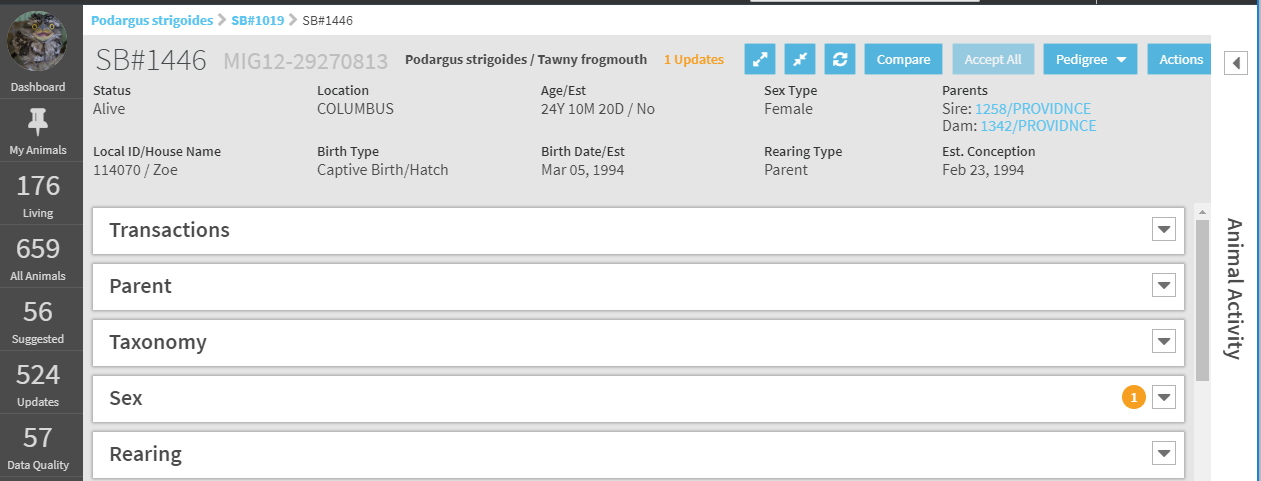 Selecting the Compare button navigates to the Compare Animal tool.
The animal detail will now be displayed in the compare tool for comparison to another animal.
Animal Detail – Accept All
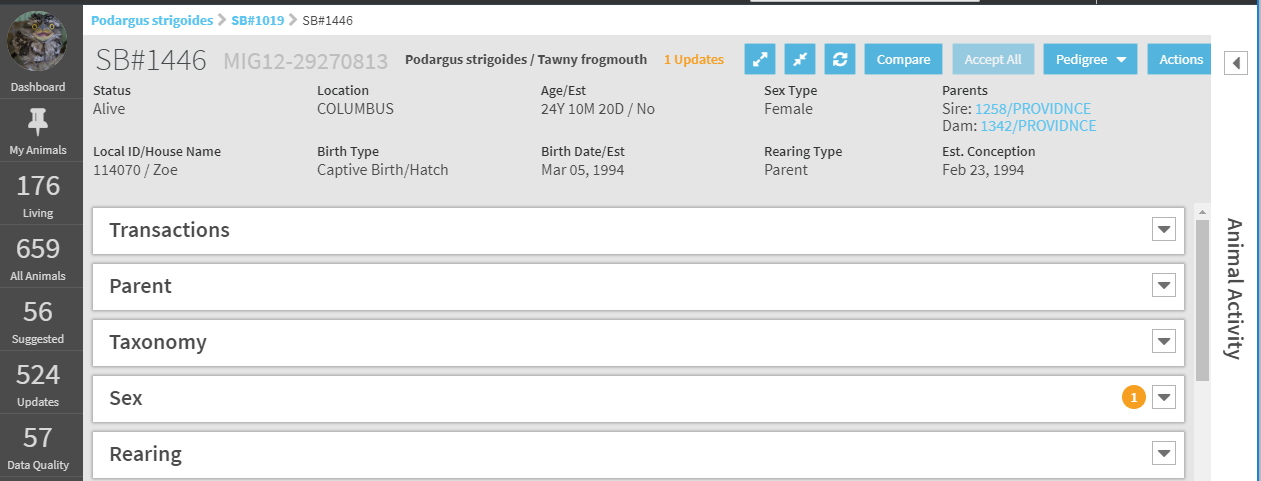 Accept All button allows user to automatically accept all pending updates for an animal. 
If the button is not active, the user must review and manually accept the pending updates.
Animal Detail – Pedigree Tools
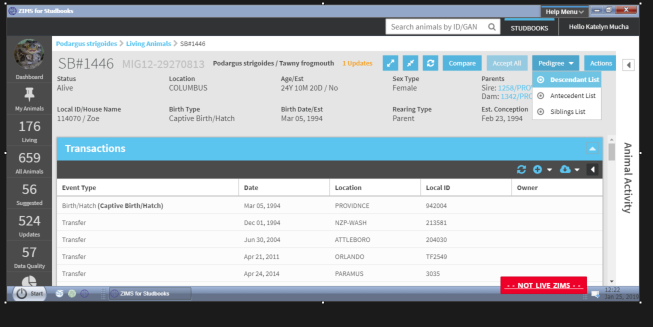 The pedigree tools in the Animal Detail allow the user to quickly run the pedigree report tools for the animal in view. 

The user can quickly view the current animal’s descendant list, antecedent list, or sibling list.
Animal Detail – Navigation
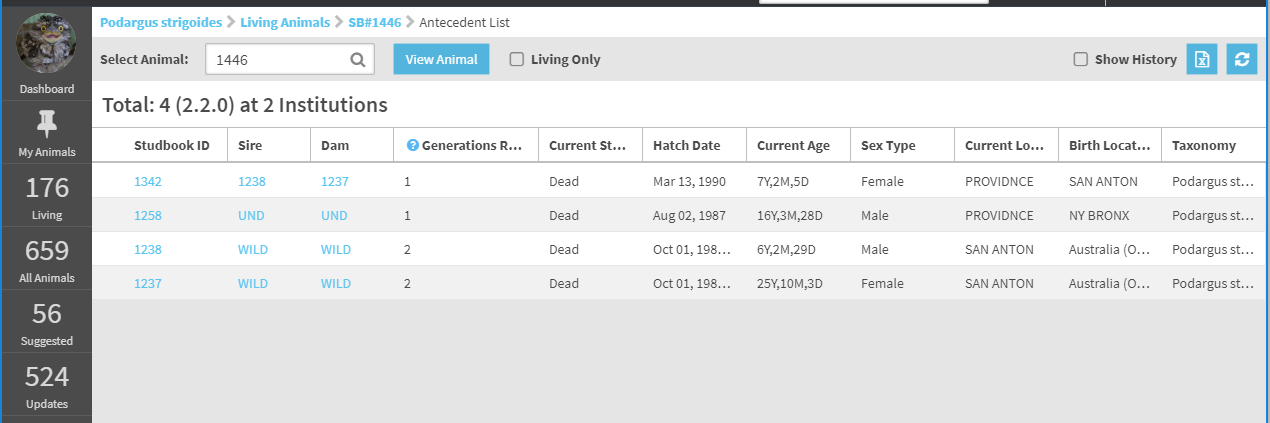 After navigating to another screen from the Animal Detail screen, users can use the breadcrumbs to quickly navigate back to the Animal Detail screen.

In this example, the user ran an antecedent report from the Animal Detail screen of 1446. To navigate back to the Animal Detail screen for 1446 the user can select the hyperlink in the breadcrumb.
Animal Detail - Actions
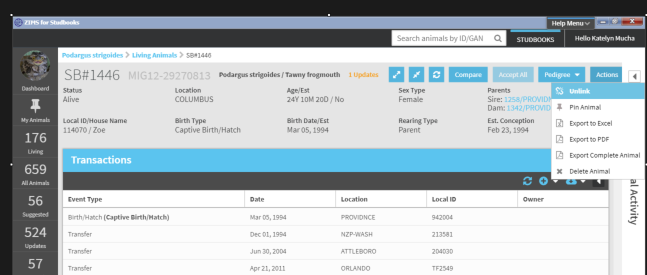 Actions button contains the following options:
Unlink, Pin Animal, Export to Excel, Export to PDF, Export Complete Animal Detail, Delete Animal
Animal Detail - Actions
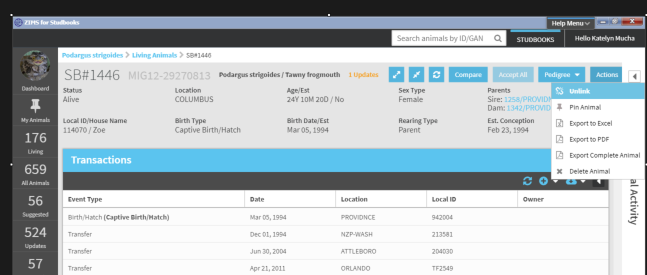 Unlink: If the animal is linked to a Husbandry animal this option will remove the link between the Husbandry and studbook animal.
Unlinking a Husbandry animal will remove the institution records that are visible in the Animal Detail.
Any pending updates that have been accepted into the studbook records will remain in the studbook after unlinking.
The unlinked Husbandry animal will display on the Suggested Animal List (if the taxonomy in Husbandry still matches the studbook taxonomy)
Animal Detail - Actions
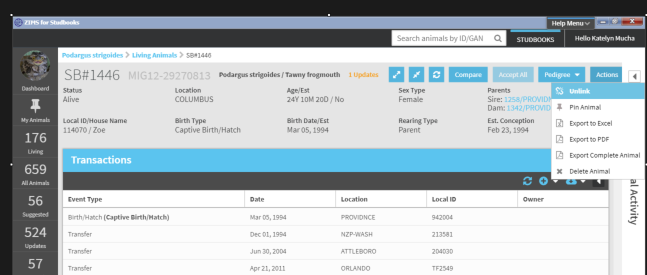 Pin Animal: Selecting this option pins animal to the My Animal list (in left hand navigation).
If the animal is already pinned in the list, the an option to unpin the animal will display in the Actions drop down.
Animal Detail – Export
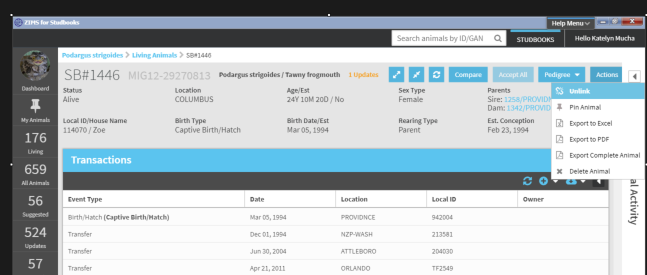 Export to Excel: Exports the Animal Basic Information to Excel.
Export to PDF: Exports the Animal Basic Information to PDF.
Export Complete Animal Detail: Exports the Animal Basic Information and all of the event grids to PDF.
Complete Animal Export Example
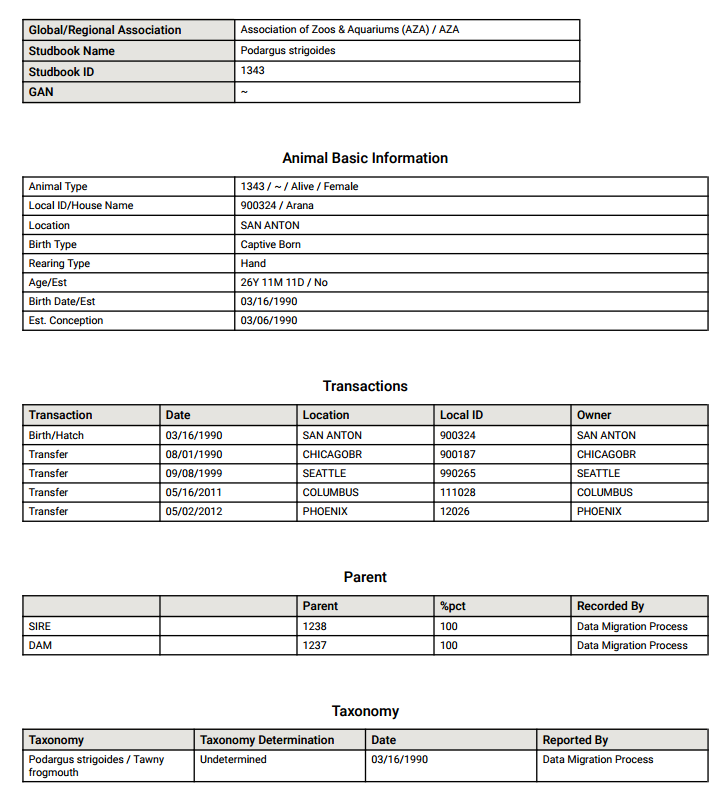 Animal Detail – Delete Animal
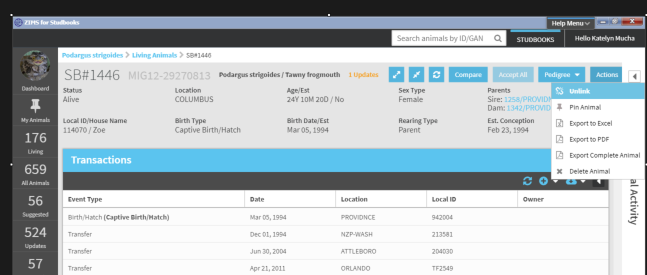 Delete Animal: Remove animal from the studbook.

Business rules for deleting a studbook animal:
 Animals with offspring cannot be deleted. If user wants to delete an animal with offspring, the animal must be removed from the parent grid of current offspring.
If the studbook animal is linked to a Husbandry animal, the studbook animal will be deleted but the Husbandry animal will populate on the Suggested List. 
Studbook IDs that are deleted cannot be reused in the studbook.
User can delete permanent or draft animals.
Animal Basic Information
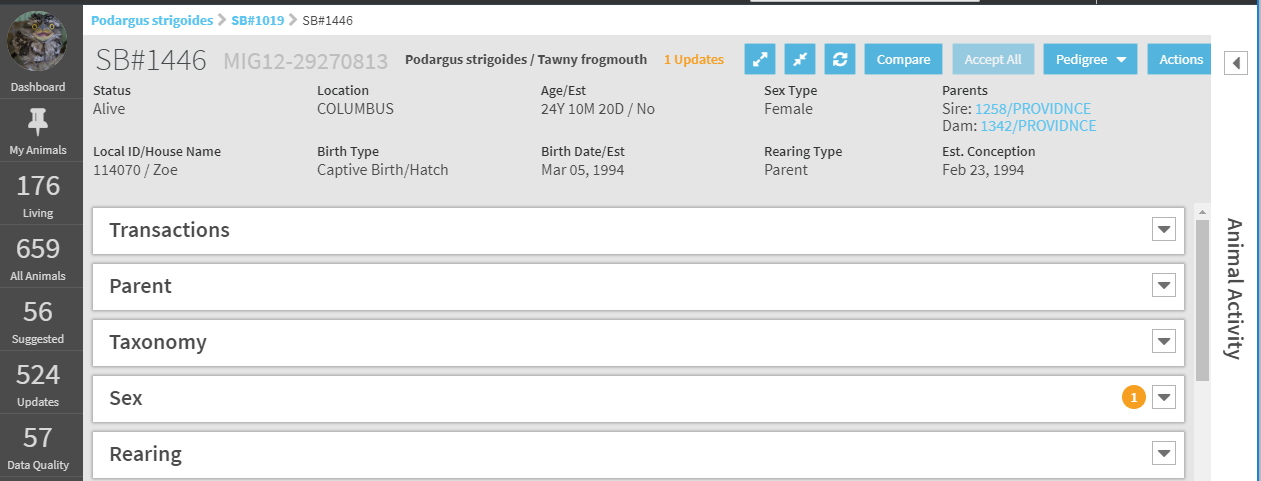 Animal Basic Information: Snapshot of the animal’s current information. Displays key information about the animal. This information is pulled from the event boxes in the Animal Detail. 

As the animal’s records are updated the information in the basic information screen will update to reflect the changes.
Animal Detail Activity Stream
Tracks event changes per animal though time and displays them to the user on the right hand side of the Animal Detail screen. 
In addition to record changes, this tool also shows the current data quality errors for the individual making it easier for the user to fix these errors while the animal is in context.
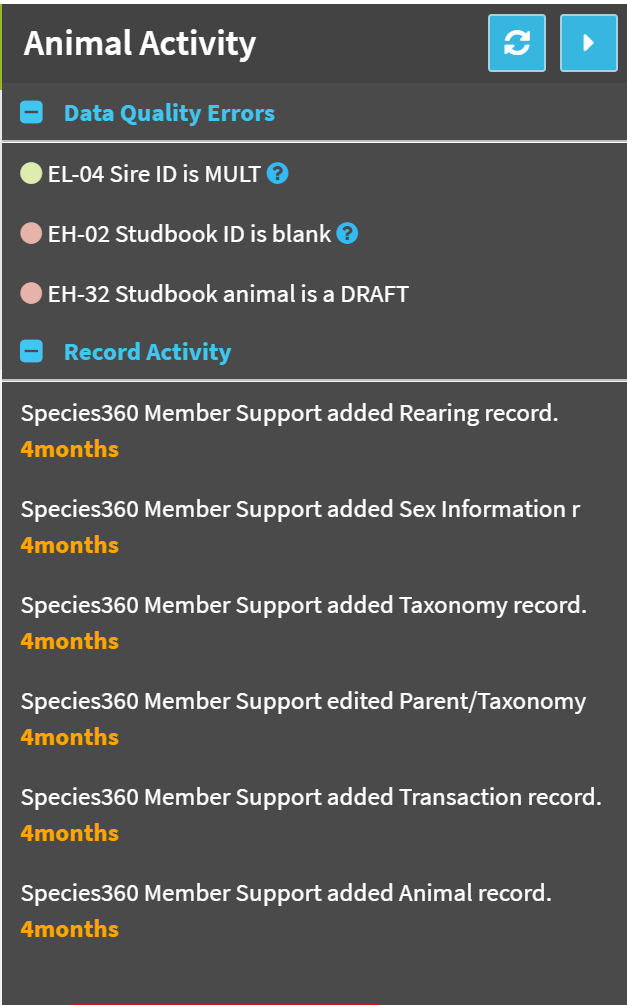 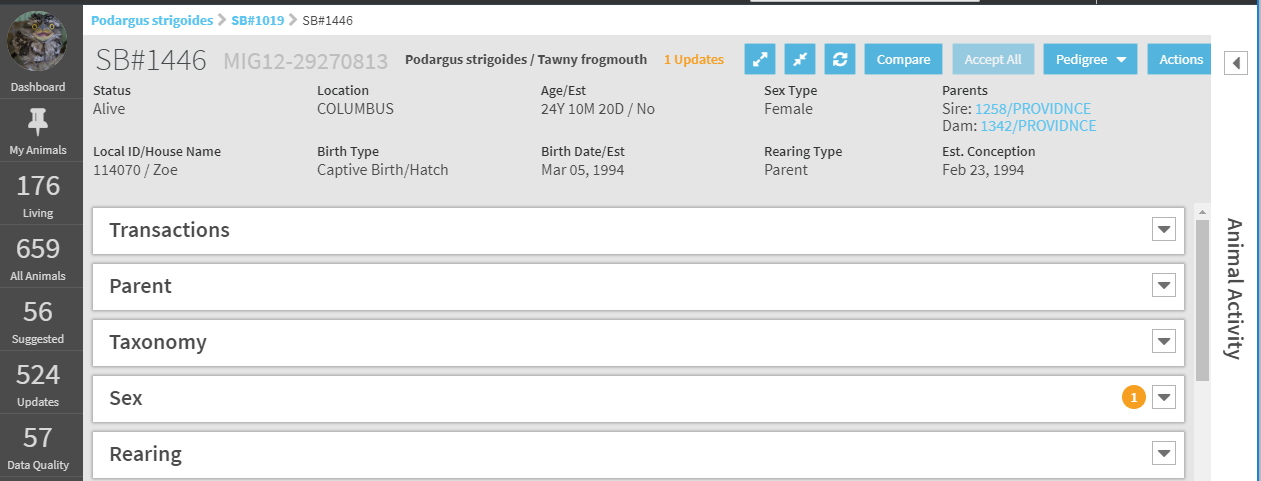 Estimating Dates
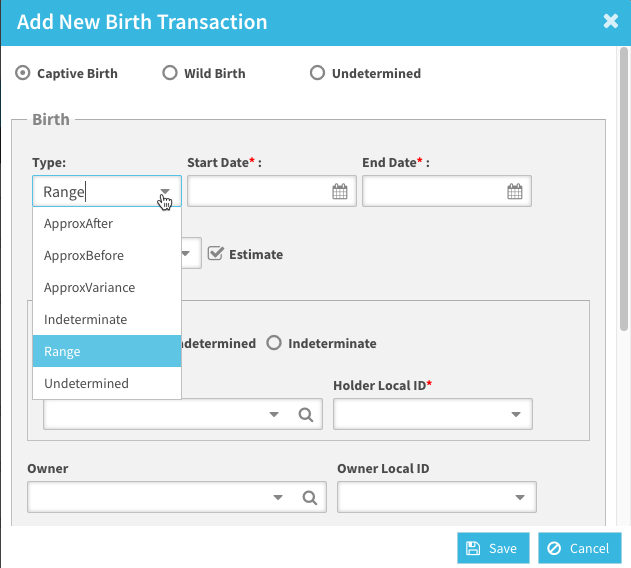 Estimating dates – critically important to using studbook data in population modeling, when an absolute date is not know, understanding the types of unknown is key: 
Help on Date Estimates in ZIMS for Studbooks is here.
Animal Detail Record Boxes
All animals have the following record boxes. Information in these boxes are edited to track information on the animal:

Transactions – Required field  
Parent – Required field 
Taxonomy – Required field 
Sex – Required field 
Rearing – Required field 
Contraception – Optional field 
UDF – Optional field 
Animal Notes – Optional field
Delete Studbook Data
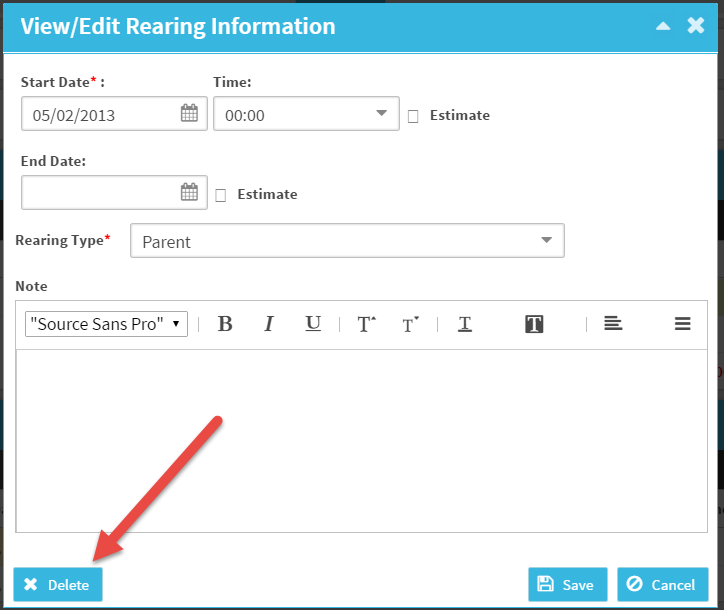 To delete a record, double click on the record and select the Delete button.

The following record types must have at least one event recorded. If there is only one event in the box, then the event cannot be deleted and must be edited.
Edit Studbook Data
To edit the grids double left click on the line that you want to edit (expect for parents). This will open the view/edit screen where the user can edit the record.
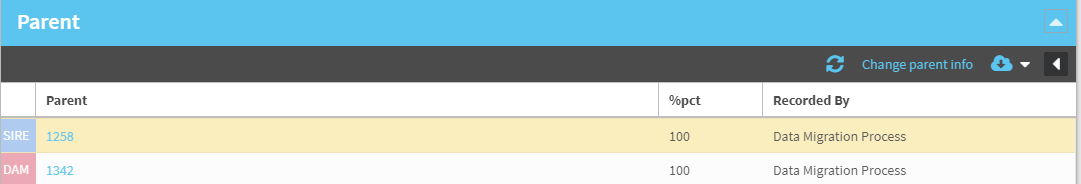 To edit parent information select the Change Parent Info button. This will open the parent grid for editing.
Export Animal Grids
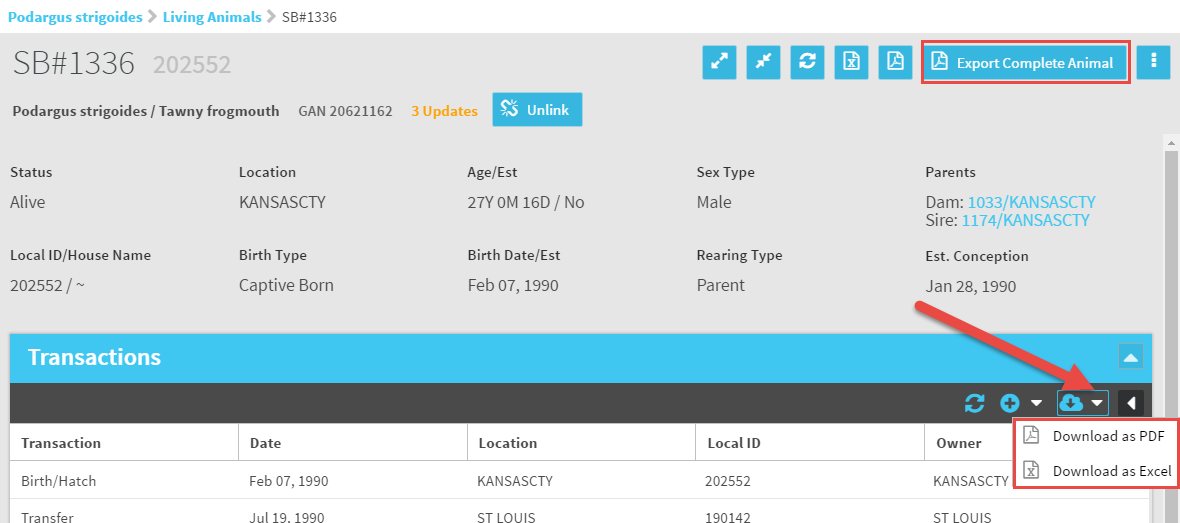 You can download single grids by using the arrow to the right
of the cloud icon. You can export the complete record by
selecting the Export Complete Animal button at the top.
Transactions Box – Birth Transaction
All transaction events MUST start with birth transaction.
During migration all animals without a birth transaction will have one created using the following information:
Birth date recorded in the Master record in legacy studbook will be used as the birth date for the transaction record.
If animal without birth record is wild caught, the location in the newly created transaction record is the wild capture location
If there is no wild capture transaction the location in the newly created transaction record is undetermined.

All new animals must have birth transaction created before the user can add any other transaction type – this will prevent animals from not having a birth event.
Once the birth transaction has been created, user can edit the birth record but cannot add another birth transaction.
Once a birth transaction is created, user can add other transaction types to the event grid.
Birth type is tracked within the birth transaction
23
Birth Transaction and Birth Type
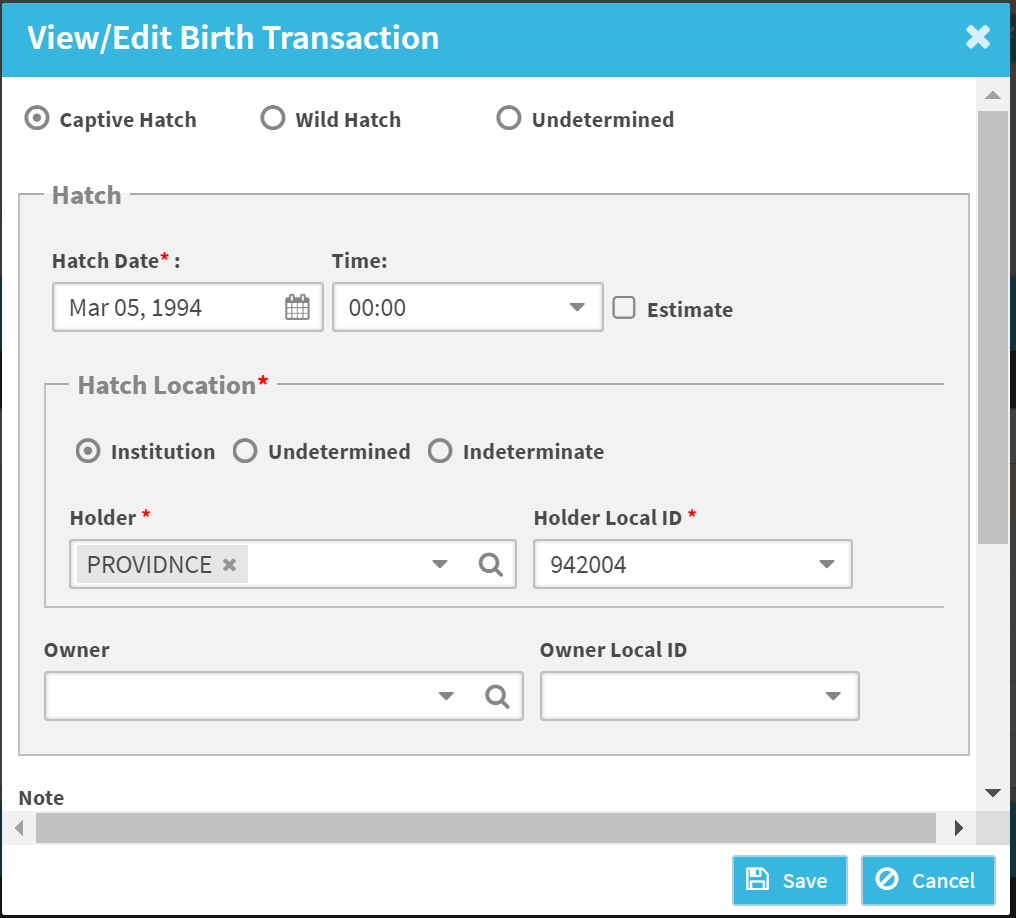 Birth type is tracked within the birth transaction. To edit the birth type or the birth transaction information double click the birth record.

Only one birth transaction per animal is allowed.
24
Other Transaction Types:
Transfer
Death: Only one death transaction is allowed per animal.
Go Lost to Follow-up (LTF): This is now a transaction event, not just a flag like in SPARKS.
Animals in SPARKS that were flagged as LTF will have an event created in ZIMS.
Return from LTF: This is now a transaction event, not just a flag like in SPARKS.
Animals in SPARKS that were flagged as return from LTF will have an event created in ZIMS.
Release
Recapture: Can now add transaction as recapture instead of wild caught.
Any wild captures after the initial entry one in the studbook will be changed to recapture in ZIMS.
Add a Transaction
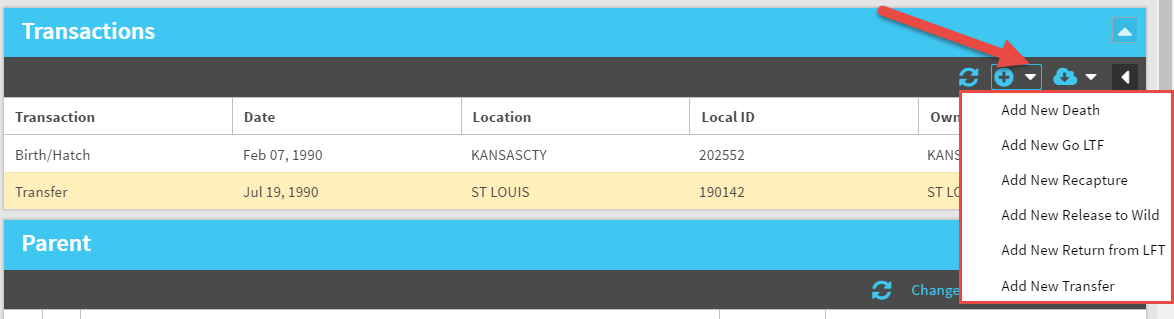 To add a new Transaction use the drop down arrow  by
the “+”. Possible options will appear to select from.
Transactions Rules
For data quality purposes, there are some new fields in ZIMS
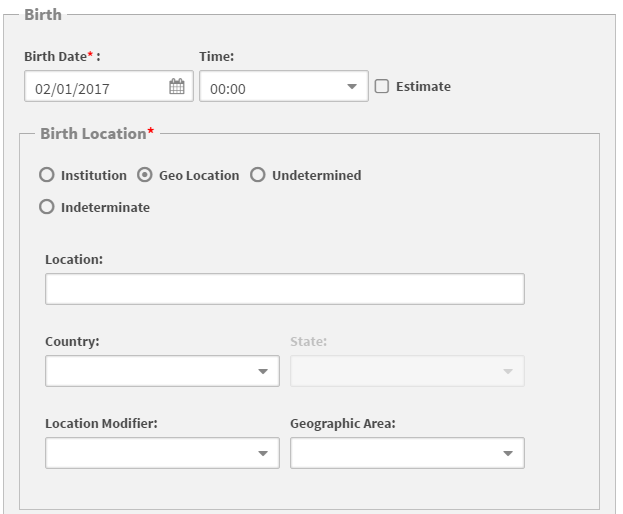 Several data types now have a time field. This is optional and defaults to 00:00. This helps to keep data in logical order when multiple things happen on the same day.
Geolocation is separated from Institutions, and mnemonics are no longer usable for location types that are not given mnemonics in the global or local lists. This helps to prevent incorrect location mapping.
27
LTF Transaction Types
Transfer, Go LTF and Return LTF Transactions have the same fields and requirements. 
Must enter a LTF before a return from LTF and vise versa.
28
Death Transaction
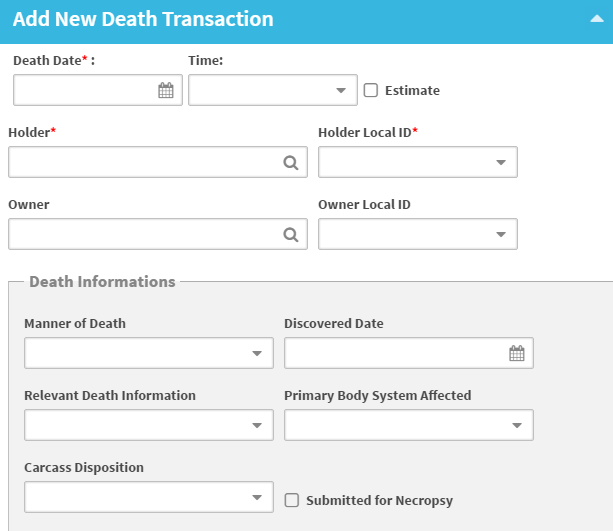 Death Transactions now have access to the same optional Death Information field as Husbandry and Medical modules. 
During migration, death codes will be translated into the death information grid
At this time, animals with death transactions are showing their last local ID as the death code – enhancement to change this during migration process to local ID prior to death event.
New business rule: user can only add one death event
29
Release/Recapture Transaction Types
User can use geolocation or institution for locations
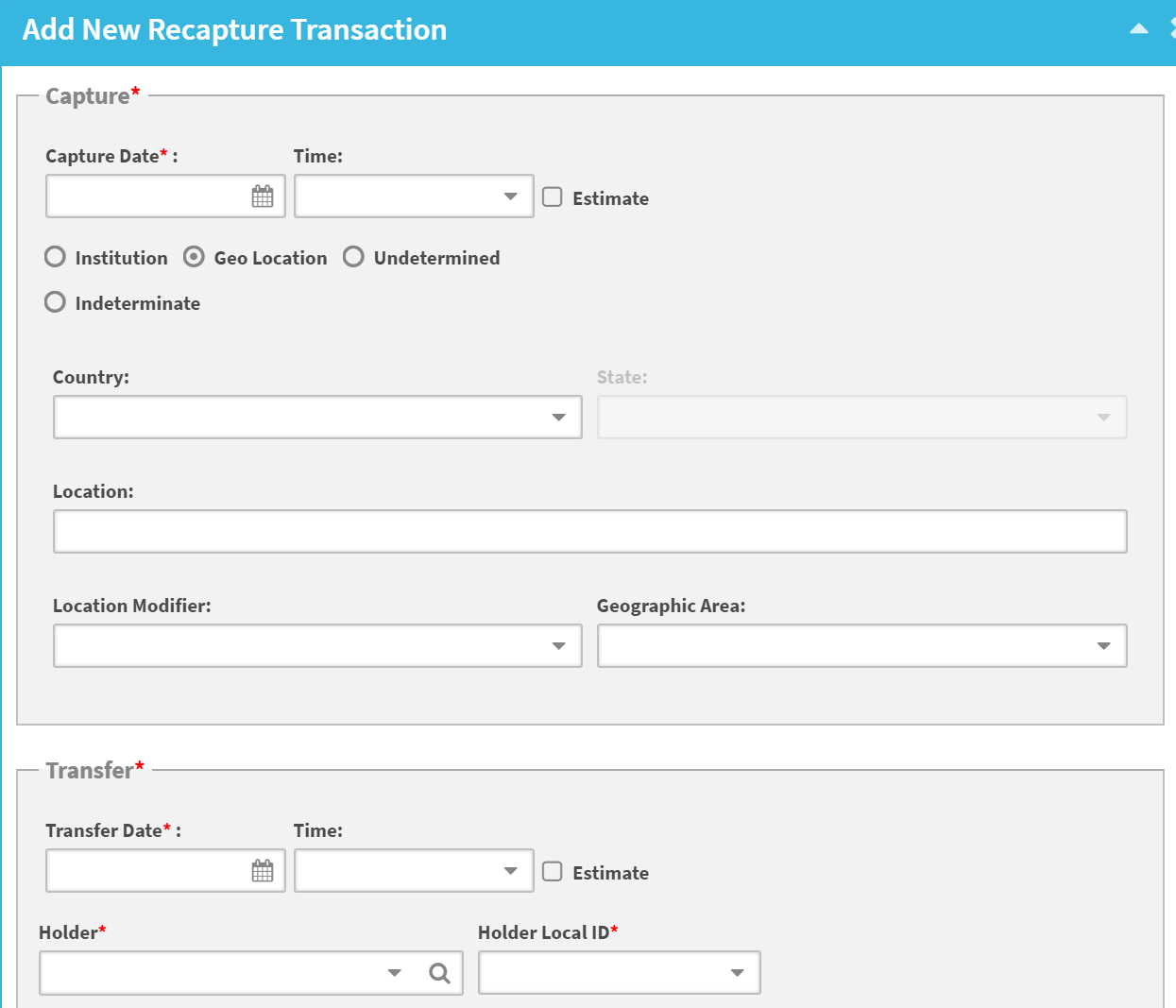 30
Animal Detail Record Boxes
Transactions – Required 
Parent – Required
Taxonomy – Required 
Sex – Required
Rearing – Required 
Contraception – Optional
Identifiers – Optional
UDF – Optional
Animal Notes – Optional
View Parent Box
MULT number is listed in the header
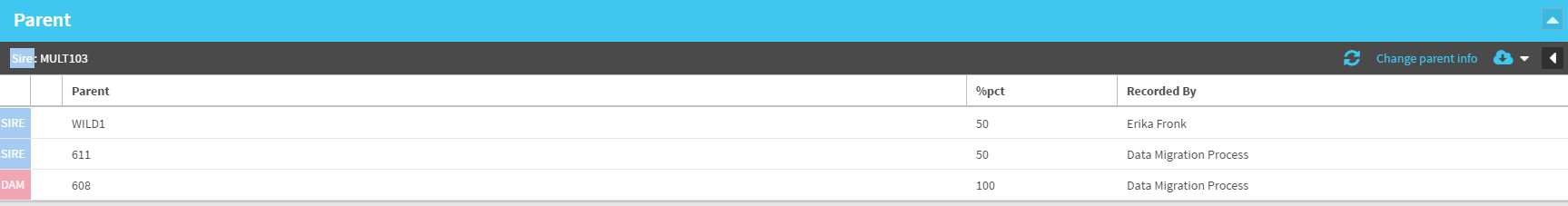 Sire/Dam is listed on the far left
Cannot double click to edit parents, must select “Change Parent Info”
32
Edit Parent Box
Edit box split into Sire and Dam
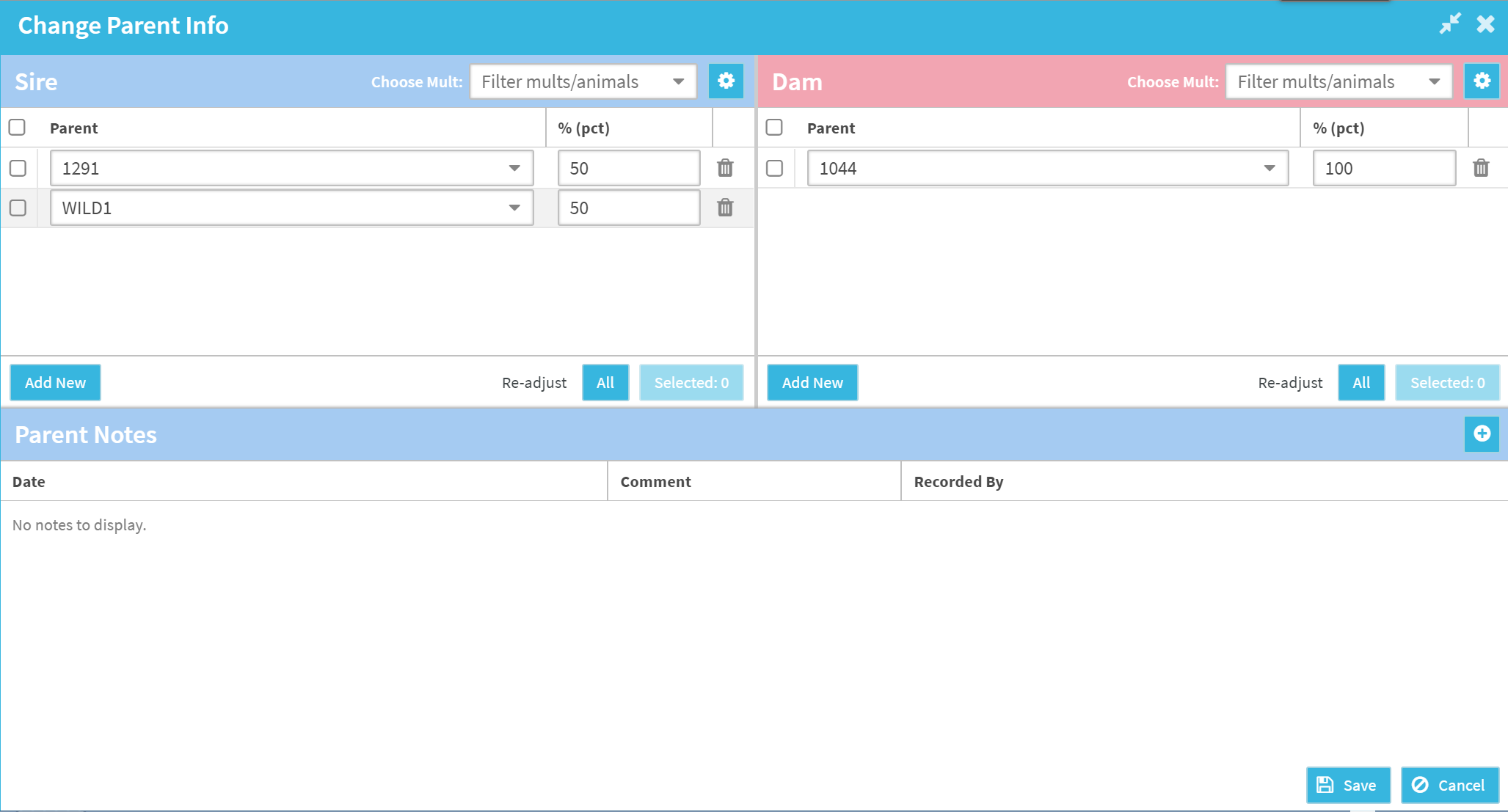 Delete parent by selecting the trash icon.
Dropdown allows user to quickly select parents
Can select parents to auto-adjust percentage to equal 100%, or select “All” to split percentage evenly.
Option to add note to parent record – linked to Animal Notes
Adding Parents
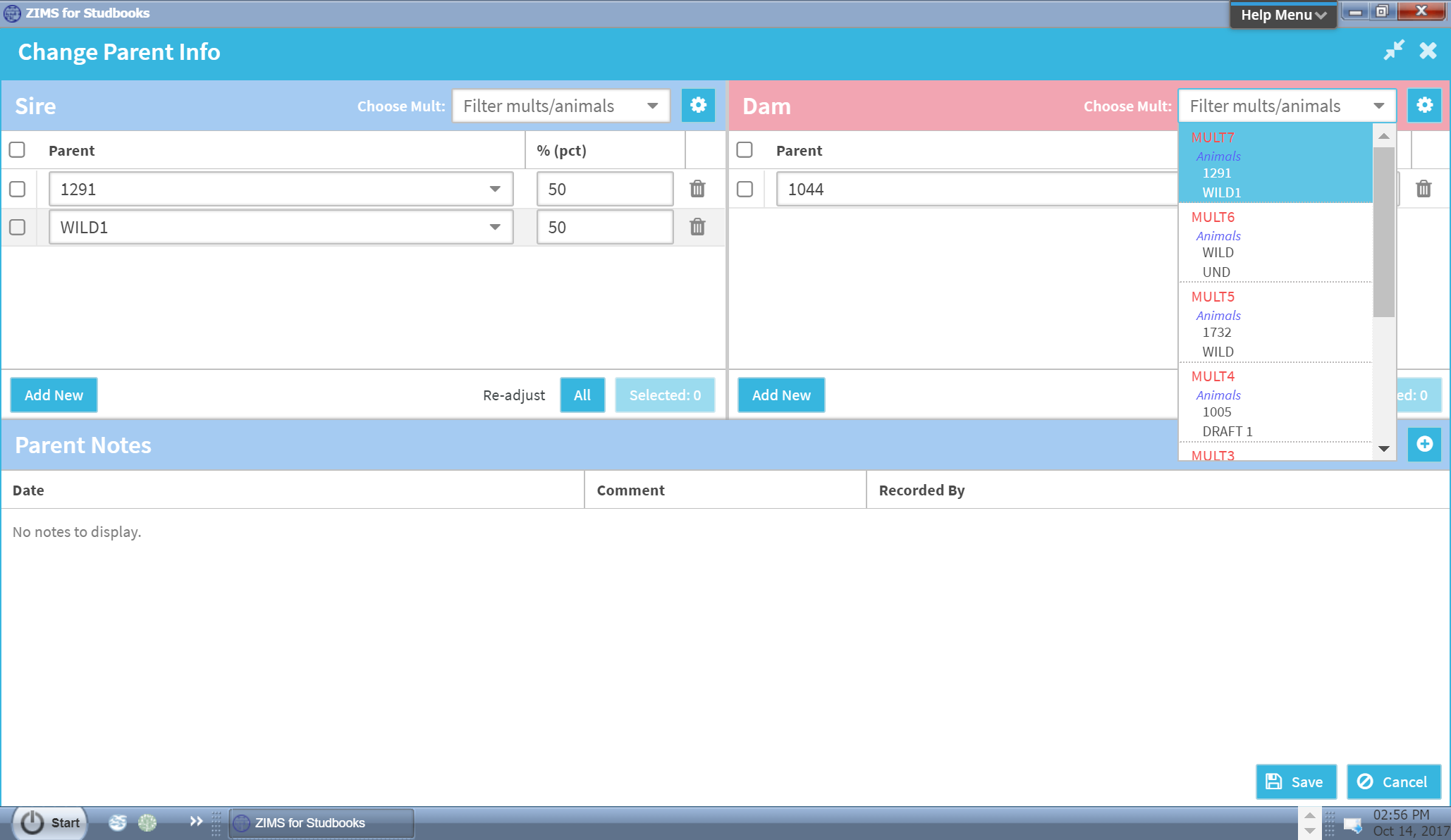 “Add New” produces blank parent record.
Already existing MULTs are available by selecting “Choose MULT” dropdown.
MULT# Options
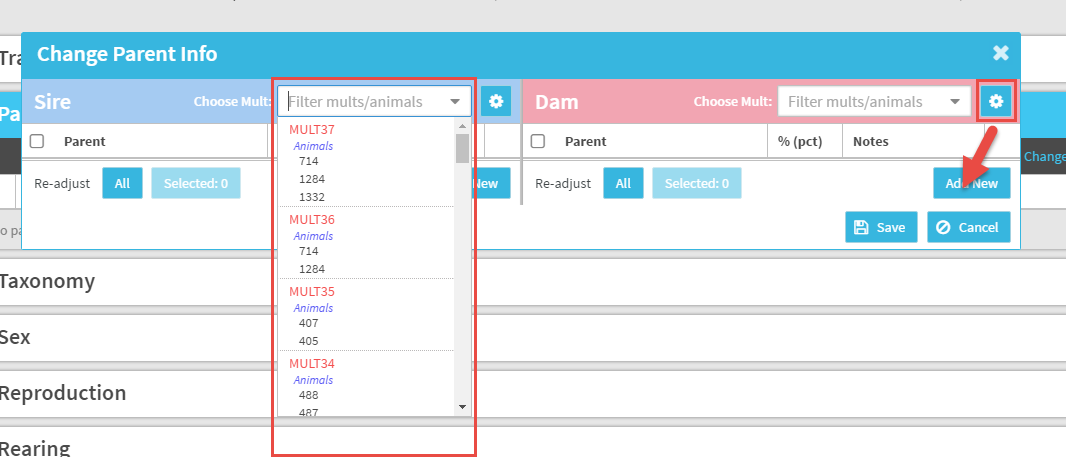 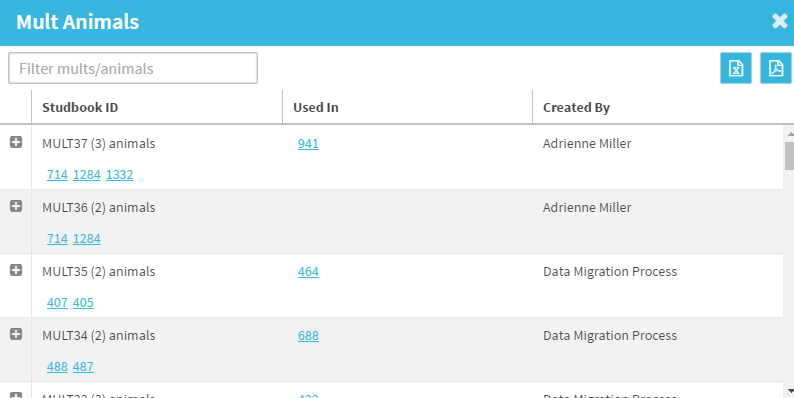 When recording Parents you can find your possible MULT options from
either the dropdown arrow or the gear icon. The gear icon lets you
know what records these MULTs have been used in.
35
MULT List
Clicking the gear next to the Choose MULT dropdown opens the MULT List
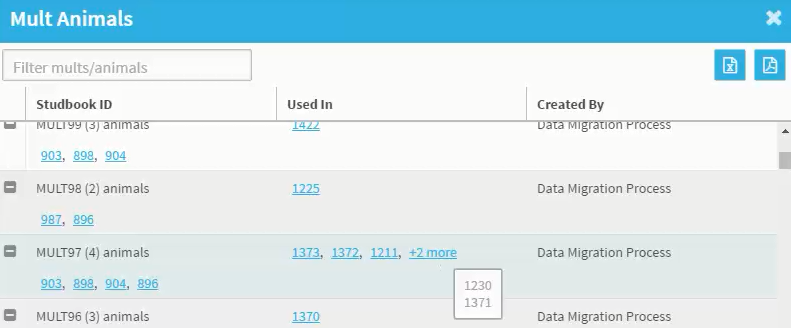 Search by MULT and Studbook #
Exportable to Excel and PDF
The MULT List will display a list of your MULT groupings.
It also shows what records these MULTs have been used in. All studbook
IDs are hyperlinks into the records.
If there are not MULTs in the studbook, this tool will not display in the Tool Bar.
36
Creating MULTs
If user creates a new unique grouping of sires/dams, the system will create a new MULT grouping 





System will automatically number the new MULT# (user cannot select the MULT#)
If ZIMS recognizes that you have previously entered the same combination of parents and the MULT # already exists it will not create a new one.
MULT# will be created and available in the MULT dropdown list 
MULT# groupings cannot be deleted at this time.
37
Adding Wild/Undetermined Parents
All Studbook, Wild and Undetermined #’s are available by dropdown – added during migration
User still has ability to assign MULT, UND and WILD parents.
Note: Once created, you cannot delete WILD#, UND# or MULT#
Clicking “Add New Wild/UND” produces the next sequential number available in the studbook.
38
Animal Detail Record Boxes
Transactions – Required 
Parent – Required
Taxonomy – Required 
Sex – Required
Rearing – Required 
Contraception – Optional
Identifiers – Optional
UDF – Optional
Animal Notes – Optional
View Taxonomy Box
Hybrid checkbox:  legacy functionality from SPARKS, any animal with this checked in SPARKS will migrate in as hybrid in ZIMS.
Taxonomy: All animals will migrate into studbook at the highest level taxonomy provided during migration process.
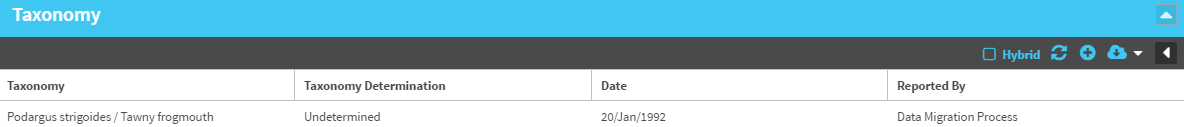 Taxonomy Determination: is not required and is a data standard field shared with husbandry.
All animals will migrate in as undetermined
Taxonomy date set as animal’s birthdate
40
Edit/Add Taxonomy Box
Required fields = date and taxonomy
Only taxonomy defined by the studbook will display in the taxonomy dropdown.
Dropdown options for taxonomy determination
Notes are tied to Animal Notes box
41
Animal Detail Record Boxes
Transactions – Required 
Parent – Required
Taxonomy – Required 
Sex – Required
Rearing – Required 
Contraception – Optional
Identifiers – Optional
UDF – Optional
Animal Notes – Optional
View/Edit/Add Sex Box
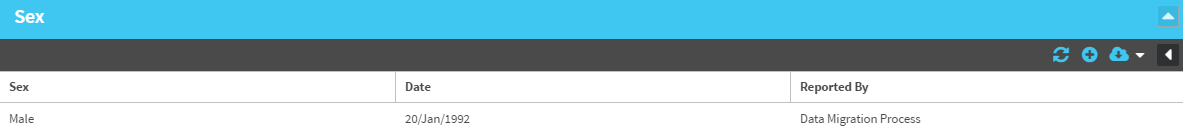 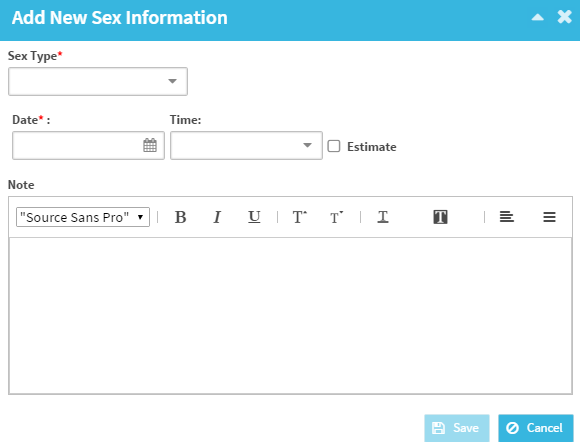 Sex Type and Date are the only required fields
Sex type is driven by taxonomy managed
Male/Female
Undetermined/Indeterminate 
Male/Female Pseudohermaphrodite
Bilateral/Mosaic Gynandromorph
True Hermaphrodite
Asexual
43
Animal Detail Record Boxes
Transactions – Required 
Parent – Required
Taxonomy – Required 
Sex – Required
Rearing – Required 
Contraception – Optional
Identifiers – Optional
UDF – Optional
Animal Notes – Optional
Edit/Add Rearing Box
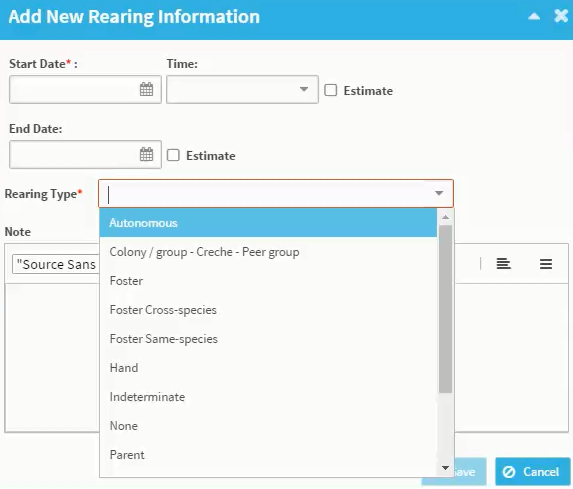 Rearing Type and Start Date required
End time is optional; all animals migrated in without end date
Rearing Types uses husbandry data standards and allows for more detailed/searchable records.
45
Animal Detail Record Boxes
Transactions – Required 
Parent – Required
Taxonomy – Required 
Sex – Required
Rearing – Required 
Contraception – Optional
Identifiers – Optional
UDF – Optional
Animal Notes – Optional
View/Edit Contraception Box
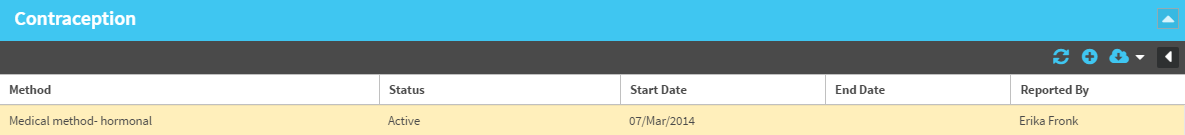 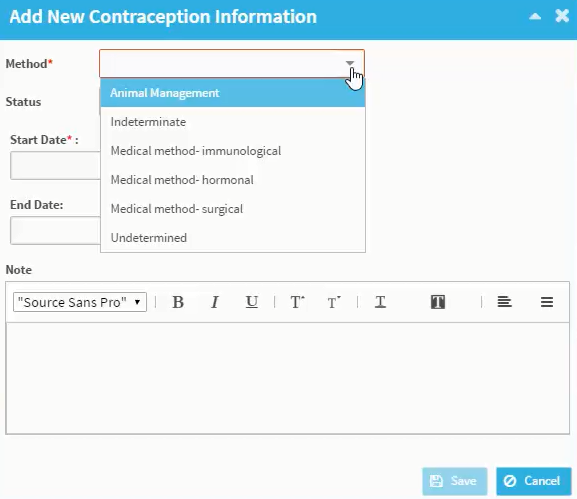 Method: method of contraception – Husbandry data standards. Mandatory when entering record.
Status options: Active, Inactive, undetermined and indeterminate. Mandatory.
Start Date: Date contraception started. Mandatory.
End Date: Date contraception ended.
Migrating Contraception
During migration, reproductive status for animals is mapped to the contraception record in ZIMS. Below documents how reproductive status in SPARKS is populated in ZIMS after migration.
48
Animal Detail Record Boxes
Transactions – Required 
Parent – Required
Taxonomy – Required 
Sex – Required
Rearing – Required 
Contraception – Optional
Identifiers – Optional
UDF – Optional
Animal Notes – Optional
View Identifier Box
All animal linked to Husbandry animals will automatically display all identifiers entered by institution.
User will not have to enter these identifiers!
Following Husbandry business rules, there are three types of Identifiers:
Physical Identifier: Band, Tattoo, Marking, etc.
Logical Identifier: Local ID, Cohort #, House Name, etc.
Transponder
50
Edit/Add Physical Identifiers
Mandatory Fields:
Effective Date: Date identifier became in use.
Identifier type: Band, notch, etc. 
Status: Active, inactive, removed, damaged, etc. 
Identifier: Text field for user to enter identifier. 
Institution: Institution associated with identifier. 

Optional Fields:
On-Animal Location: anatomical site (ear, interscapular, etc.). 
Description: Anatomical Direction (dorsal, distal, left, etc.). 
Notes: Connected to Animal Notes.
Edit/Add Logical Identifiers
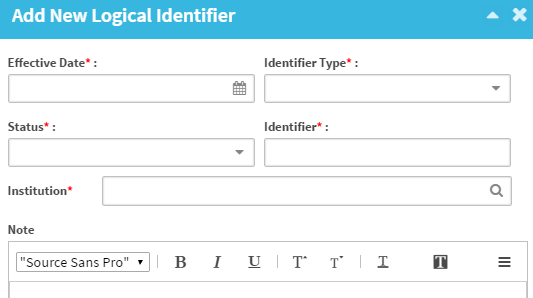 Mandatory Fields:
Effective Date: Date identifier became in use.
Identifier type: House name, temp ID, etc.
Status: Active, inactive, removed, damaged, etc. 
Identifier: Text field for user to enter identifier. 
Institution: Institution associated with identifier. 

Optional Fields:
Notes: Connected to Animal Notes.
52
Adding Transponders
Transponder ID and Institution mandatory
You must add either Implementation Information OR Unassociate Information before saving Transponder (or both)
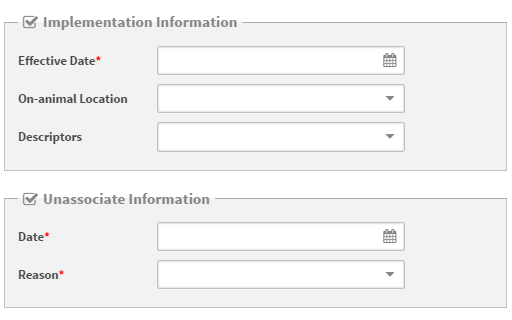 Reason options include:
Damage 
Death
Lost 
Management
Not Located
53
Animal Detail Record Boxes
Transactions – Required 
Parent – Required
Taxonomy – Required 
Sex – Required
Rearing – Required 
Contraception – Optional
Identifiers – Optional
UDF – Optional
Animal Notes – Optional
View/Edit/Add UDF Box
UDFs created in the Studbook Overview drive options available in the UDF Type dropdown
Will need to create and define the UDF in Overview before you can add it to an animal
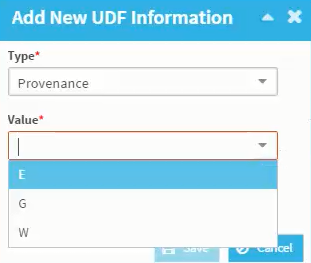 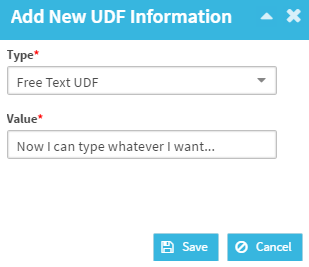 Combo box will have dropdown options for the value
Text will have freeform text for the value
HIGHLY recommend using combo boxes to define taxonomy
55
Animal Detail Record Boxes
Transactions – Required 
Parent – Required
Taxonomy – Required 
Sex – Required
Rearing – Required 
Contraception – Optional
Identifiers – Optional
UDF – Optional
Animal Notes – Optional
View/Edit/Add Animal Note Box
All notes created when adding an animal record will be populated here and tied to the not in the animal box.  Any edits made in record box will update in the note box.
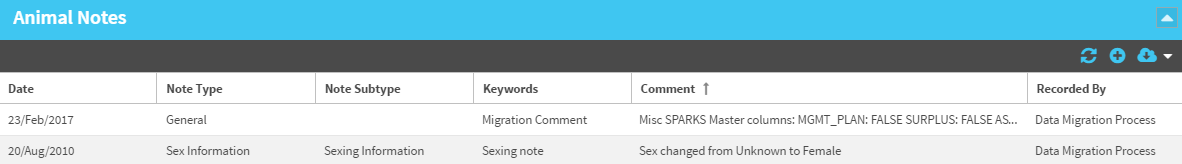 Note Date: Mandatory.
Note Type: data standard dropdown, and drives the note-subtypes available. 
Keywords: free text field to create your own labels.
Contact Support@species360.org with any questions
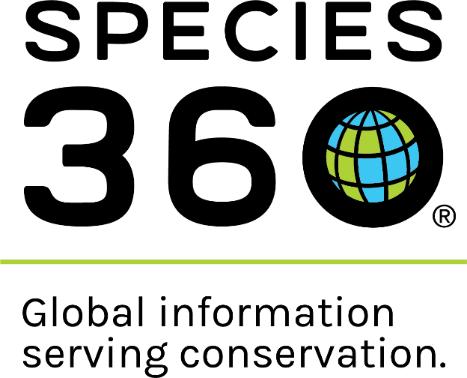 www.Species360.org
58